PARROQUIA 
NUESTRA SEÑORA DE LA SALUD
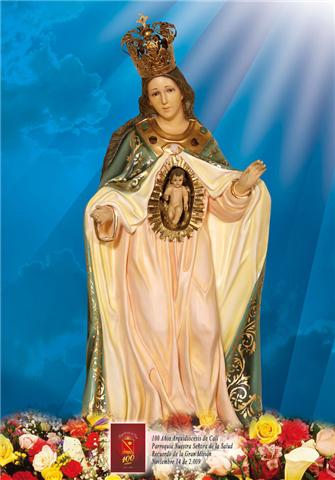 Jesús proclamaba el Evangelio del reino, curando las dolencias del pueblo.
CANTO DE ENTRADA

Yo soy testigo del poder de Dios por el milagro 	que el ha hecho en mi, yo era ciego y ahora veo la luz, la luz gloriosa que me dio Jesús.

No, no, no, nunca, nunca, nunca me ha dejado. Nunca, nunca me ha desamparado en la noche oscura o en el día de prueba, Jesucristo nunca me ha desamparado, Jesucristo nunca me abandonara.
Canto con gozo en mi corazón, canto con gozo a mi salvador, canto a mi Cristo pues el me salvo, Cristo me ayuda en la tentación.

No, no, no, nunca, nunca, nunca me ha dejado. Nunca, nunca me ha desamparado en la noche oscura o en el día de prueba, Jesucristo nunca me ha desamparado, Jesucristo nunca me abandonara.
Ten piedad de mi Señor ten piedad, ten piedad, Ten piedad de mi Señor, ten piedad, Señor

Cristo, Cristo, Ten piedad, ten piedad, ten piedad, Cristo, Cristo, Ten piedad, ten piedad Señor.

Ten piedad de mi Señor ten piedad, ten piedad, Ten piedad de mi Señor, ten piedad, Señor
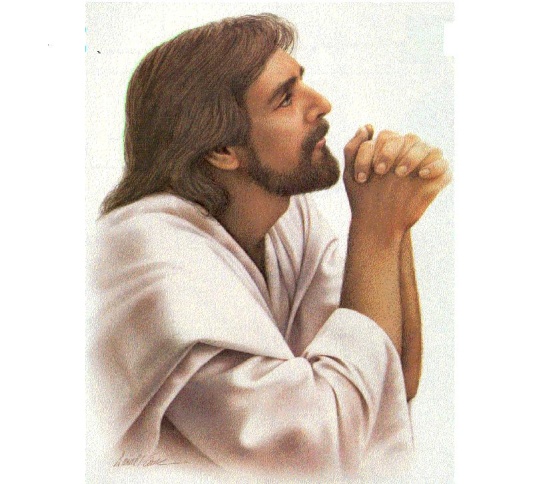 Gloria, gloria, aleluya, gloria, gloria aleluya, gloria, gloria, aleluya Jesús es el Señor.

Es el Dios de los ejércitos en quien yo confiare y con címbalos de gozo al Señor ensalzare, el despide los relámpagos mas nunca temeré el es mi protector.

Gloria, gloria, aleluya, gloria, gloria aleluya, gloria, gloria, aleluya Jesús es el Señor.

Señor nuestro Jesucristo eres cordero de Dios, el pecado de este mundo con tu sangre se borro, recibe nuestra alabanza gratitud y bendición, Altísimo Señor.
Gloria, gloria, aleluya, gloria, gloria aleluya, gloria, gloria, aleluya Jesús es el Señor.

El espíritu divino a la tierra Cristo envió, como viento huracanado, como fuego abrazador sectiforme donde el cielo y consuelo en la aflicción, poder renovador.

Gloria, gloria, aleluya, gloria, gloria aleluya, gloria, gloria, aleluya Jesús es el Señor.
Lectura Del libro de Isaías (8, 23b – 9,3) 
En la Galilea de los gentiles el pueblo vio una luz grande.
Al Salmo respondemos todos:

El Señor es mi luz y mi salvación.
Lectura  De la Carta del apóstol san Pablo a los Corintios (1, 10-13. 17)
Poneos de acuerdo y no andéis divididos.
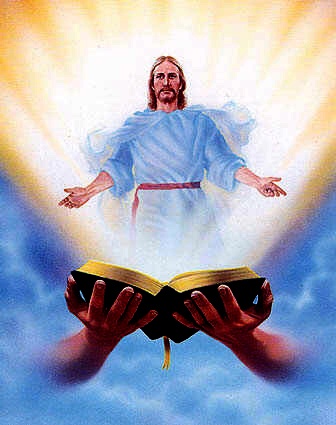 Jesucristo es el mismo ayer y hoy Aleluya, aleluya.
Jesucristo es el mismo ayer y hoy Y por siempre le cantare.
Lectura del Santo  Evangelio de nuestro Señor  Jesucristo según San Mateo (4, 12 - 23)

Se estableció en Cafarnaún. Así se cumplió lo que había dicho Isaías.
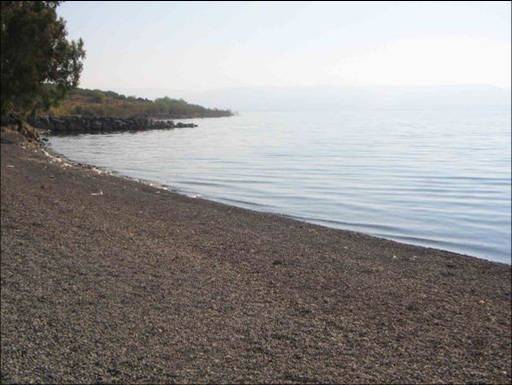 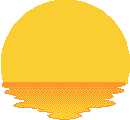 “Escucha tierra de Zabulón que estás cerca del gran mar:
Escucha tierra de Neftalí que estás al oeste del río Jordán; escucha Galilea, tierra de extranjeros.
Aunque tu gente viva en la oscuridad verá una gran luz.
Una luz alumbrará a los que vivan en sombra de muerte”.

Isaías 9,1-2
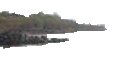 Lectura
Cuando Jesús oyó que Juan el Bautista estaba en la cárcel, se marchó a la región de Galilea. Pero no volvió a su casa en Nazareth sino que se fue a vivir a Cafarnaúm. Este pueblo se encuentra a orillas del lago de Galilea. Así se cumplió lo que Dios había dicho por medio del profeta Isaías:
Desde entonces, Jesús comenzó a decirles a todos: “Vuélvanse a Dios porque su reino se va a establecer aquí”.
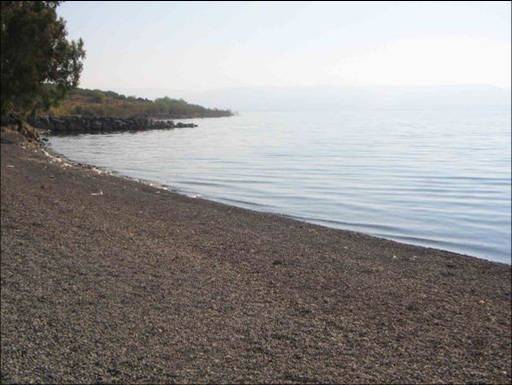 Jesús pasaba por la orilla del Lago de Galilea cuando vio a Simón Pedro y a Andrés, dos hermanos que eran pescadores.
En ese mismo instante Pedro y Andrés dejaron sus redes y siguieron a Jesús.
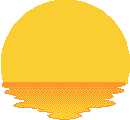 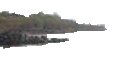 SÍGANME. Los haré pescadores de hombres
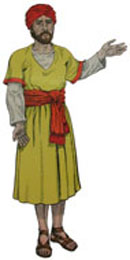 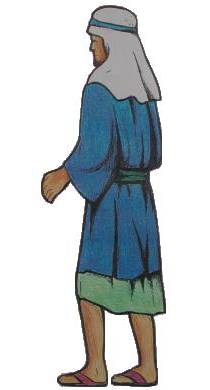 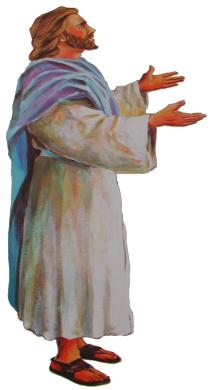 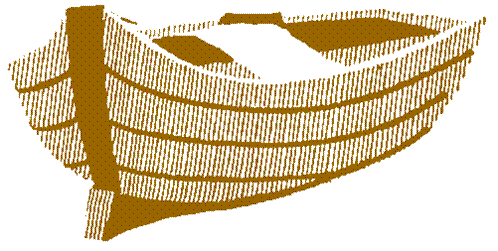 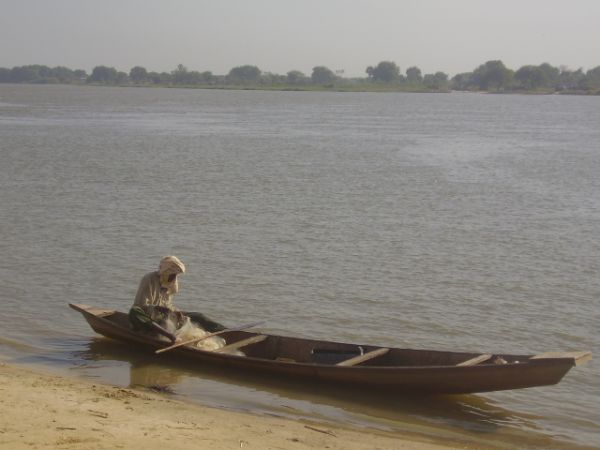 Jesús siguió caminando por la orilla del lago y vio a Santiago y a Juan, otros dos hermanos que eran pescadores,  que estaban en una barca arreglando las redes  junto con su Padre Zebedeo. Jesús llamó a los dos
Ellos salieron de inmediato de la barca, dejaron a su padre y siguieron a Jesús.
SÍGANME
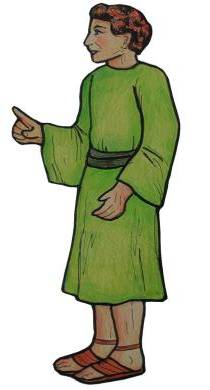 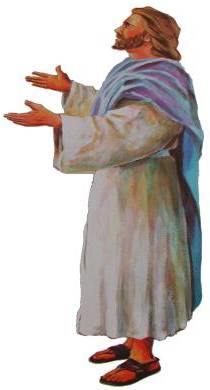 La frase central de hoy es: «Convertíos, porque el Reino de Dios está cerca». 


- hablar del “reino del Espíritu”, por contraposición al “reino del ego”.
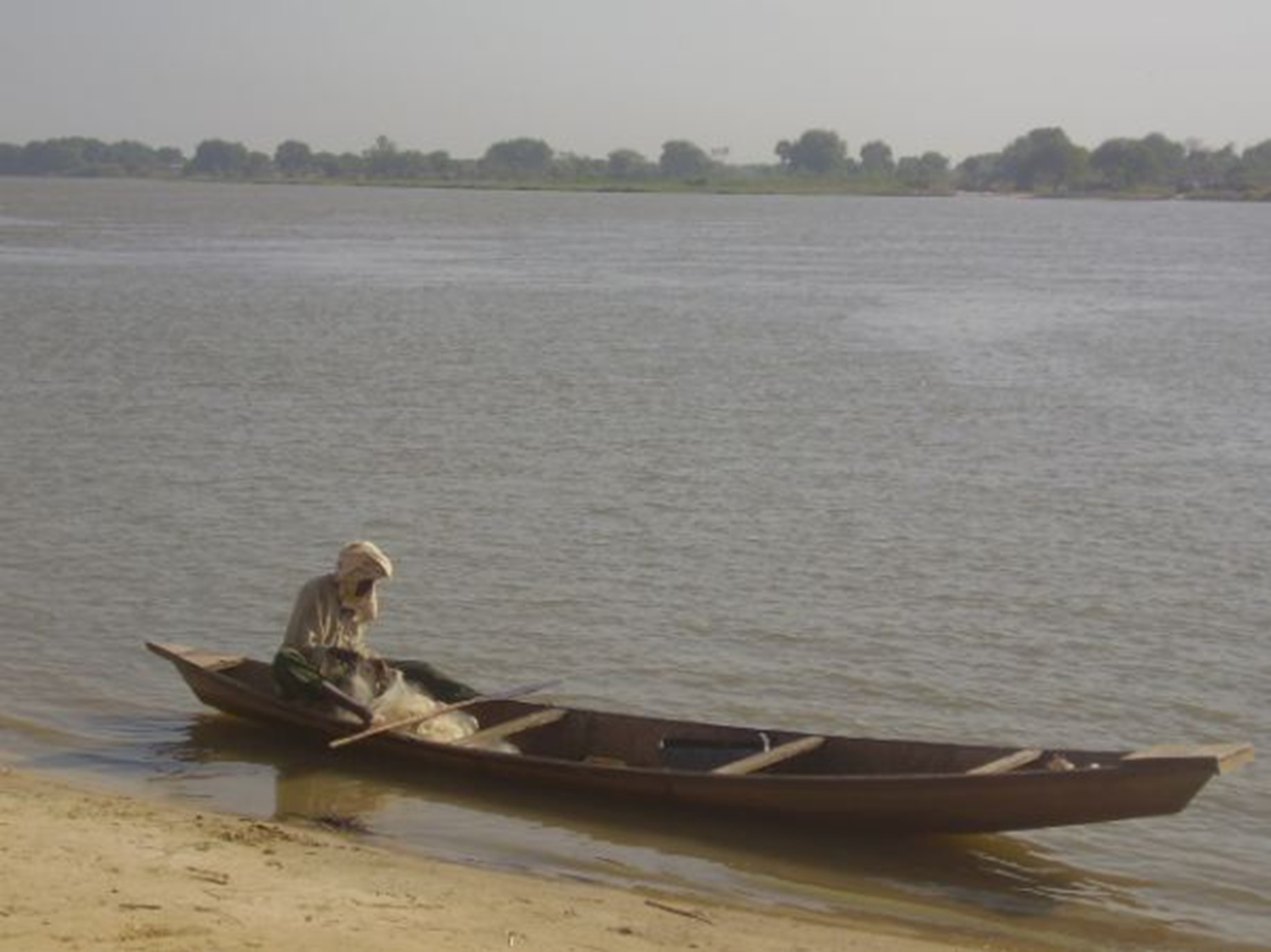 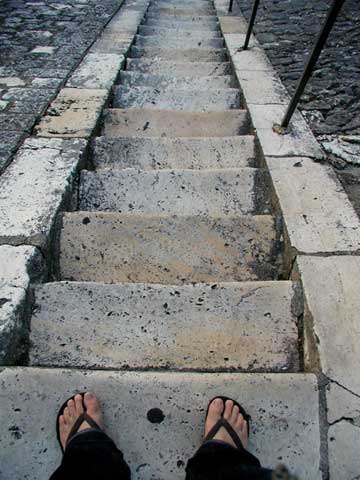 2. LA LLAMADA IMPLICA RESPUESTA 

- SER ALEGRES
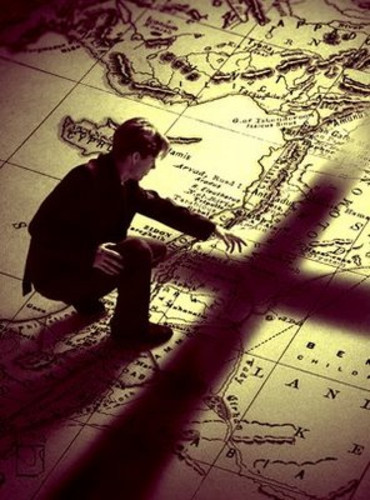 3. TODOS SOMOS MISIONEROS 
DE SU 
BUENA NUEVA
Meditación
¿Qué buscamos cuando venimos a construir una comunidad cristiana cada Domingo?
 ¿Cuál es mi historia de vida? 
¿Qué etapas ha tenido mi vida, mi relación con Dios, mi desarrollo profesional, etc.?
Esta es nuestra fe. Esta es la fe de la Iglesia, que nos gloriamos de profesar en Cristo Jesús, nuestro Señor.
TODOS:

Transfórmanos, Señor
OFERTORIO

El Señor Dios nos amo, como nadie amo jamás. El nos guía como estrella, cuando no existe la luz, al partir juntos el pan el nos llena de su amor, es el pan de la amistad, el pan de Dios.

Es mi cuerpo, tomad y comed; Es mi sangre tomad y bebed, pues yo soy la vida, yo soy el amor Oh Señor, condúcenos hacia tu amor.
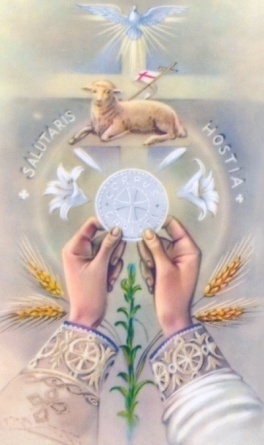 SANTO

Santo, Santo tu eres, Santo, Santo tu eres, Tú que estas sentado, en medio de querubines (Bis)

Tu Gloria llena, a tierra, tú Gloria llena mi ser, por eso canto aleluya a ti Santo de Israel (Bis)
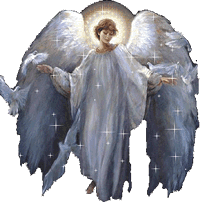 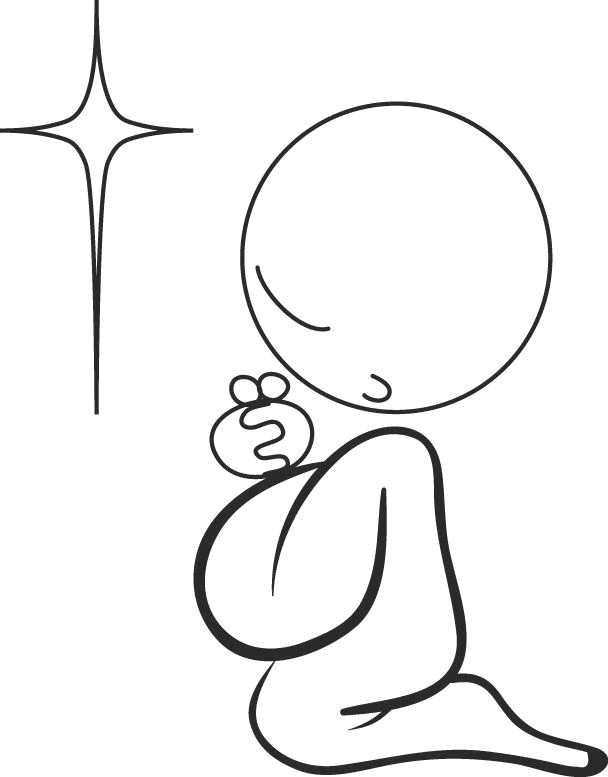 LLEGAMOS AL MOMENTO MÁS IMPORTANTE DE LA EUCARISTÍA 
NOS PONEMOS DE RODILLAS
CORDERO

Cordero de Dios que quitas el pecado de los hombres. Ten piedad de nuestras almas y alegra los corazones (Bis)
Cordero de Dios que quitas el pecado de los hombres. Ten piedad de nuestras almas, y concédenos la paz. (Bis)
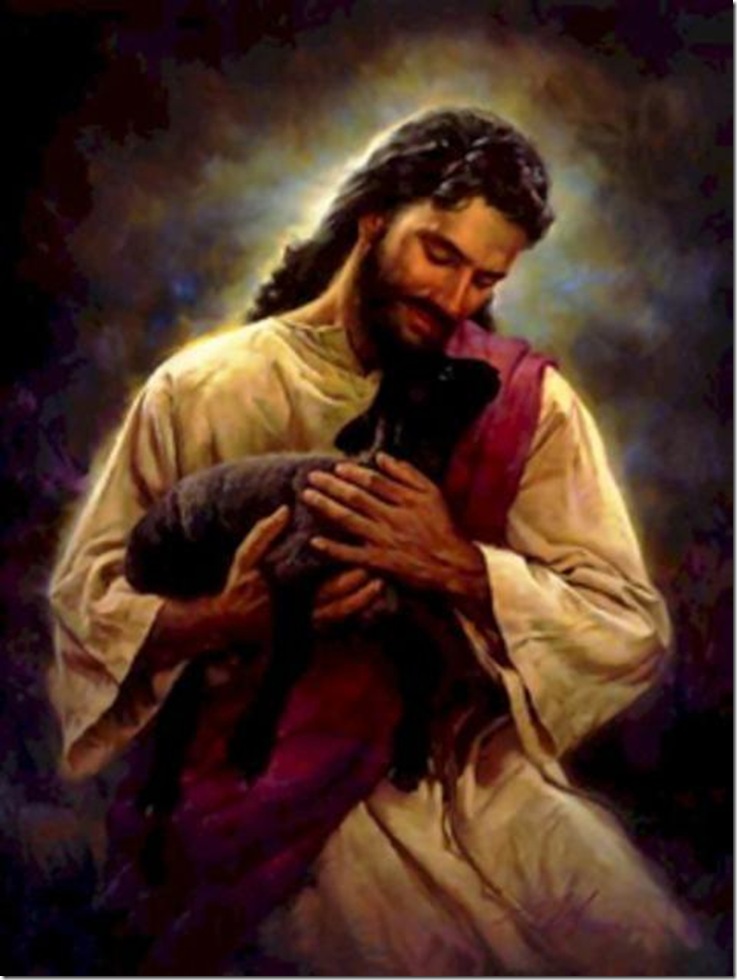 CANTO DE COMUNIÓN
ALMA MISIONERA

Señor toma mi vida nueva, antes de que la espera desgaste años en mi, estoy dispuesto a lo que quieras, no importa lo que sea tu llámame a servir.
llévame donde los hombres necesiten, tus palabras, necesiten mis ganas de vivir, donde falte la esperanza, donde falte la alegría simplemente, por no saber de ti.
2. Te doy mi corazón sincero, para gritar sin miedo, tu grandeza Señor, tendré mis manos sin cansancio, tu historia entre mis labios, y fuerza en la oración.llévame donde los hombres necesiten, tus palabras, necesiten mis ganas de vivir, donde falte la esperanza, donde falte la alegría simplemente, por no saber de ti.3. Así en marcha iré cantando, por calles predicando, lo bello que es tu amor, Señor, tengo alma misionera condúceme a la tierra que tenga sed de Dios.
GRUPOS PARROQUIALES: 
NOVENA A NSTRA SEÑORA DE LA SALUD
2 – 11 DE FEBRERO : 4:30 P.M.–5: 00 P.M: MISA
5 DE FEBRERO: 5:00 P.M. MNS FALLA

Alabanza: miércoles 7:30 p.m. 
Grupo la gran misión: jueves 6:00 p.m. Grupo juvenil: viernes 6:00 p.m.
Inscripciones abiertas para primera comunión y confirmación, en el despacho parroquial de lunes a viernes de 2pm a 6pm 
¡TE ESPERAMOS!
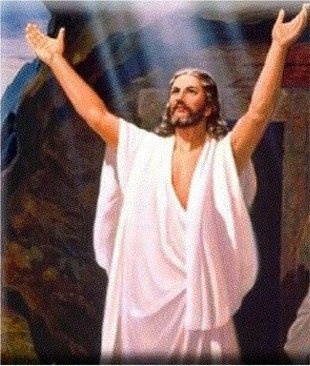 ¡JOVEN!ESTAS CONFUNDIDO Y NO SABES QUE HACER CON TU VIDA?QUIERES CAMBIAR Y NO SABES COMO HACERLO?GRUPO JUVENIL ICTUSTU MEJOR OPCION PARA ACERCARTE Y CONOCER DE DIOS, UN CAMBIO SEGURO CON CRISTO EN TU CORAZÓN.¡DEJALO ENTRAR!TE ESPERAMOS, TODOS LOS VIERNES A LAS 6 P.M. PARROQUIA NUESTRA SEÑORA DE LA SALUD CALLE 9 N. 85-21 B/ LAS VEGAS
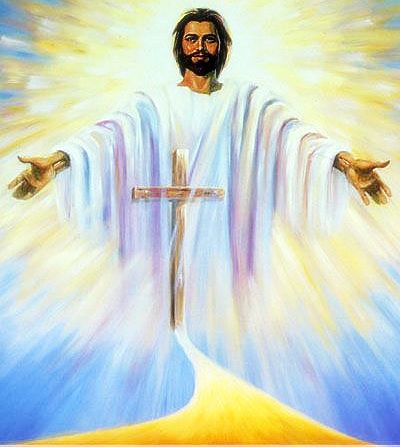 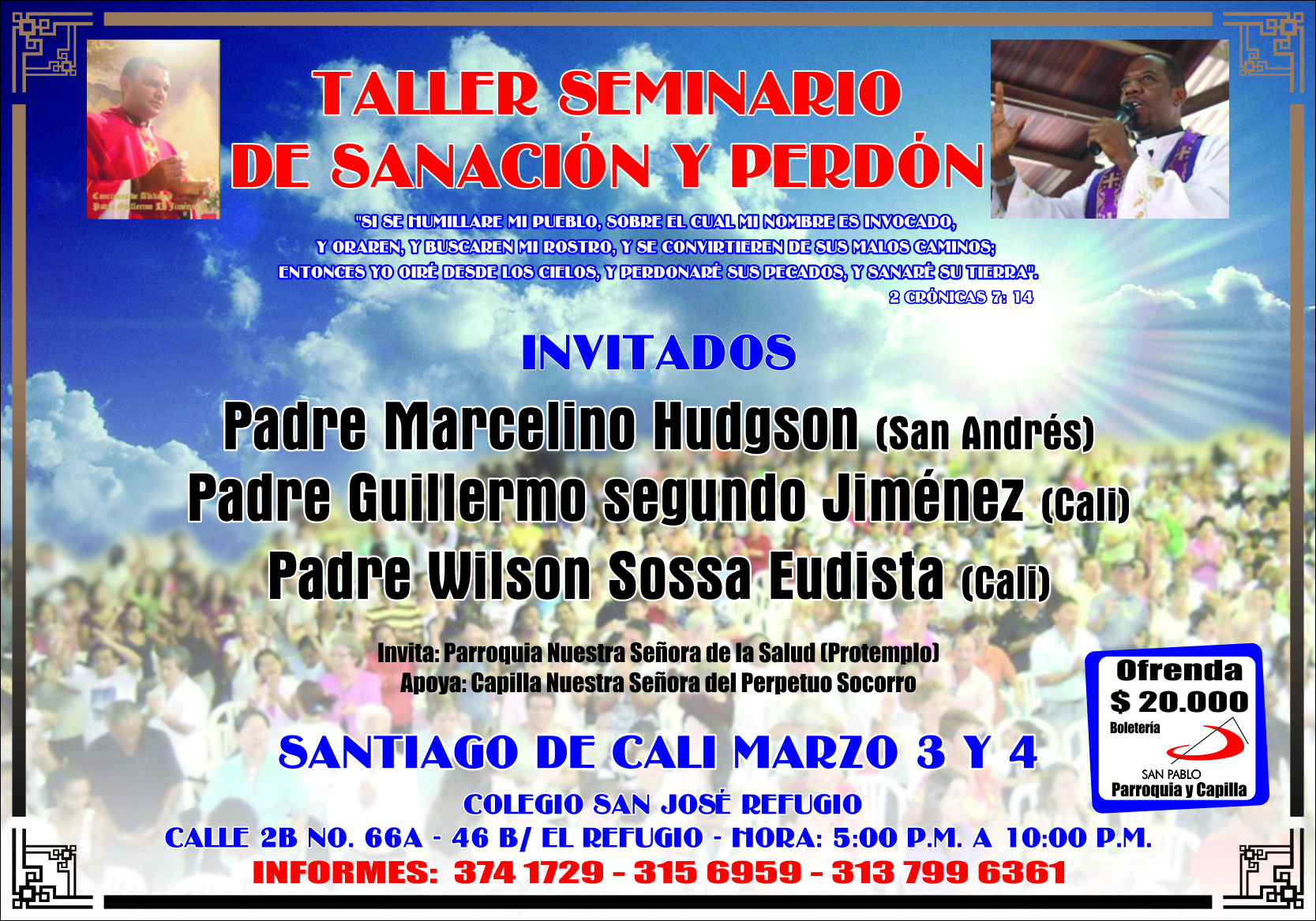 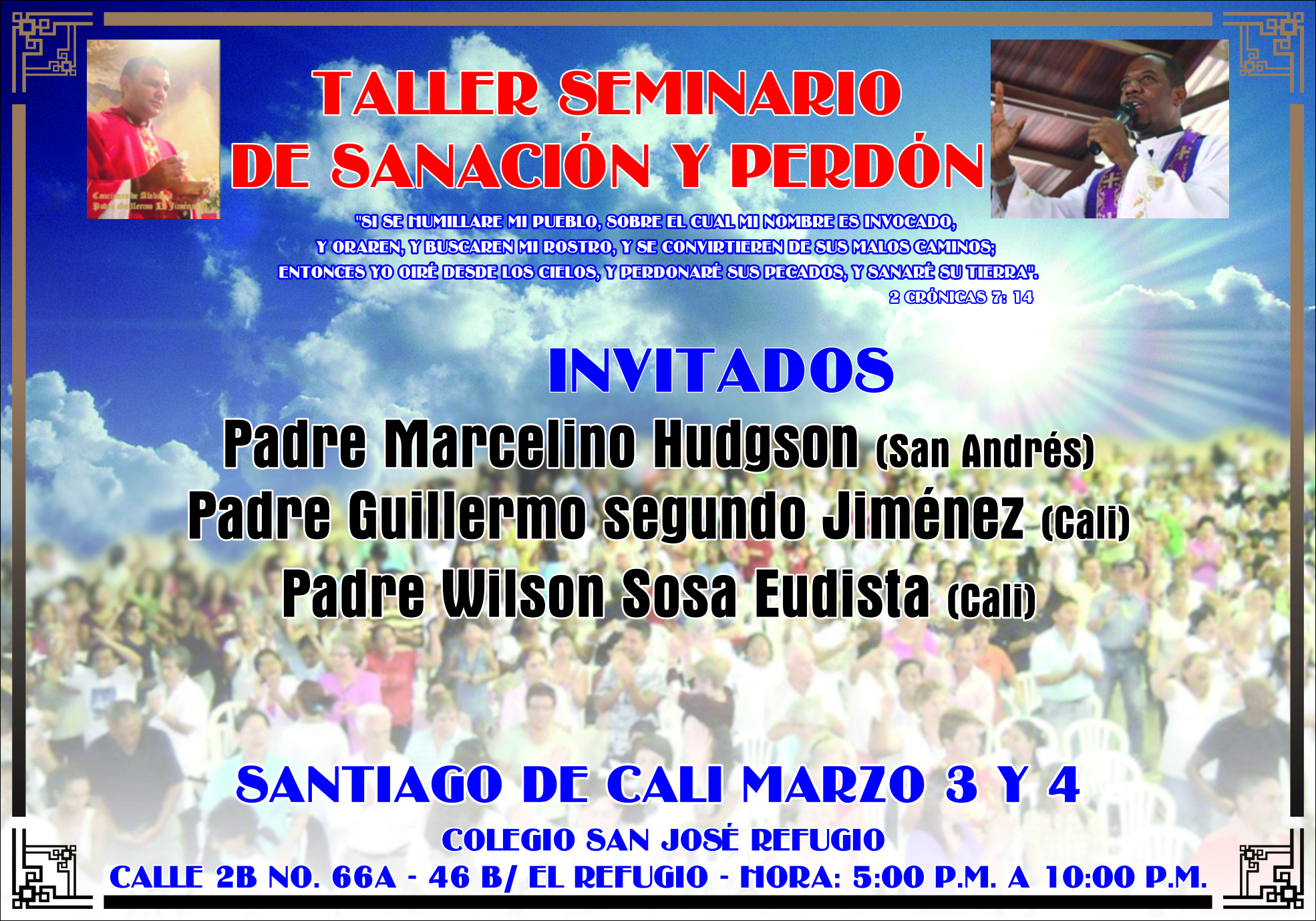